Solar Physics withX-ray Observations
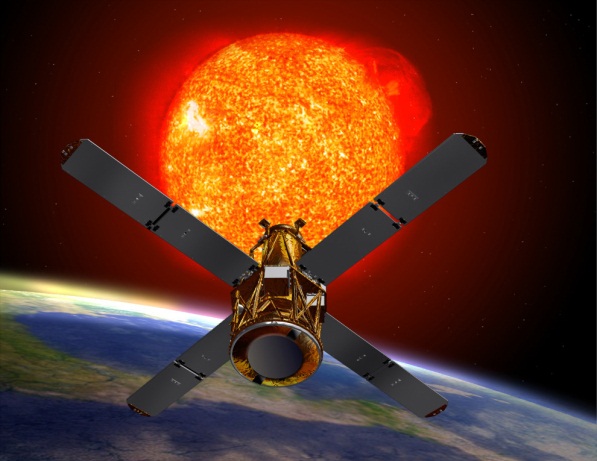 RHESSI
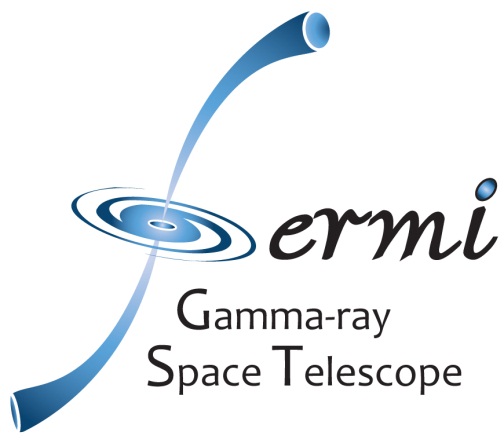 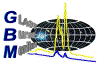 FermiGamma-rayBurstMonitor
Gordon D. HolmanSolar Physics Laboratory (Code 671)NASA Goddard Space Flight Center
[Speaker Notes: Focus on topics directly relevant to Fermi
For X-rays, Fermi GBM is the relevant instrument]
Synopsis of Presentation
Brief history of solar flare X-ray studies with emphasis on hard X-ray light curves and spectra
Hard X-ray spectral analysis models 
Physical interpretation of hard X-ray spectra
What does a flare look like?  The Standard Model for Solar Eruptive Events (flare + CME)
[Speaker Notes: Emphasis on spectra, because GBM obtains hard X-ray light curves & spectra]
First Detection of Hard X-rays/Gamma-rays from a Solar Flare
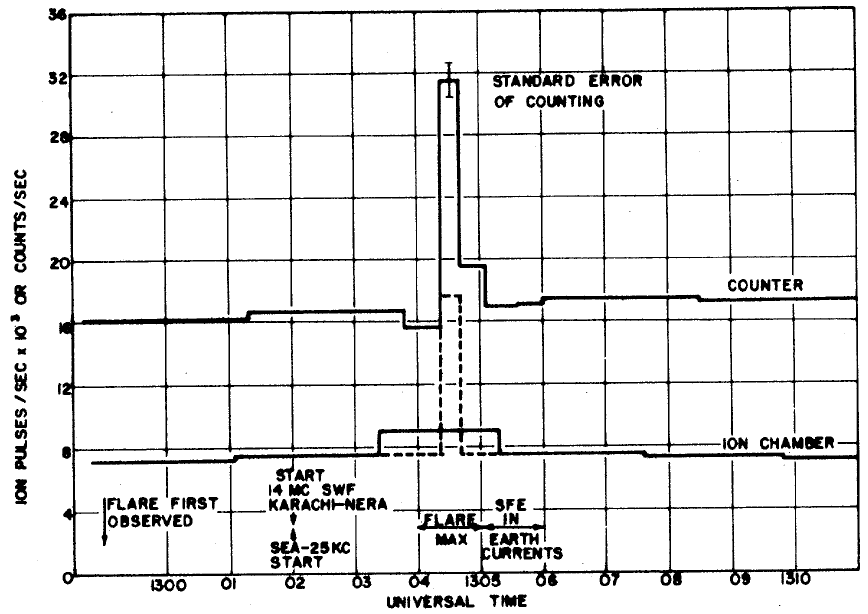 Balloon flight from Cuba

Two instruments:
    Integrating Ion Chamber
    Geiger Counter

Duration < 18 s

From count ratio:
    cosmic ray protons
    -ray spectrum peaked in       the 100 – 500 keV range
1958March 20
Peterson, L., & Winckler, J. R. 1958, Phys. Rev. Lett. 1, 205
Peterson, L., & Winckler, J. R. 1959, J. Geophys. Res. 64, 697
[Speaker Notes: Nearly 55 years ago
18-s integration time]
Peterson & Winckler concluded:
Radiation mechanism:     Nuclear reaction in photosphere      Betatron radiation      Bremsstrahlung (free-free emission)             from electrons “slowing down             and stopping” (thick target)
Electron energies: 500 keV – 1 MeV
10,000 more 1 MeV electrons required for -ray burst than for radio burst
1% of flare energy in 1034 1-MeV electrons
The electrons were accelerated in a volume “near the top of the flare”
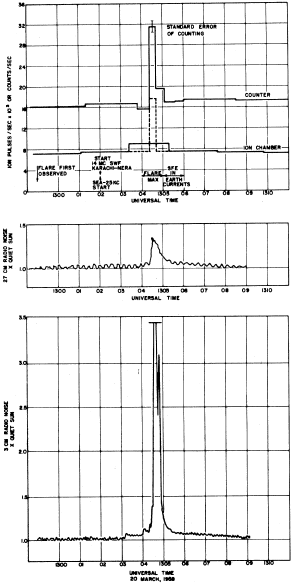 27 cm radio
3 cm radio
[Speaker Notes: Consistent with light curves observed in radio emission
Now typically find 10% of flare energy in accelerated electrons
Basic picture has not changed]
First Hard X-Ray Spectra
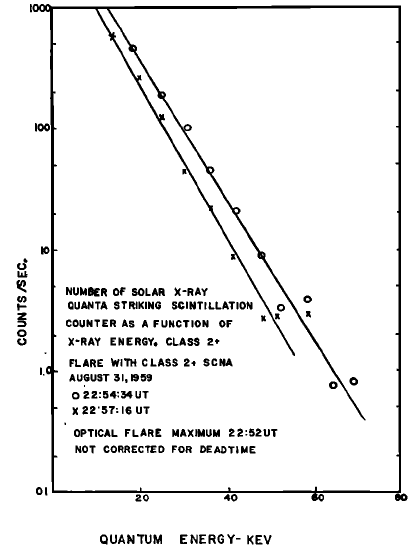 1959 August 31 Rocket Flight

Scintillation spectrometer

20 – 70 keV photons detected

Spectrum softened with time

Deduced exponential spectral shape

Conclusion: bremsstrahlung from thermalized electrons
Chubb, T. A., Friedman, H., & Kreplin, R. W. 1960, J. Geophys. Res. 65, 1831
[Speaker Notes: Requires 100 MK – 1000 MK plasma!]
Spectral Evidence for Bremsstrahlung from Non-thermal Electrons
CsI crystal spectrometer on OGO 3

80 keV – 1 MeV, 16 energy bands

Spectrum hardened with time and photon energy

Spectrum inconsistent with bremsstrahlung from an isothermal plasma
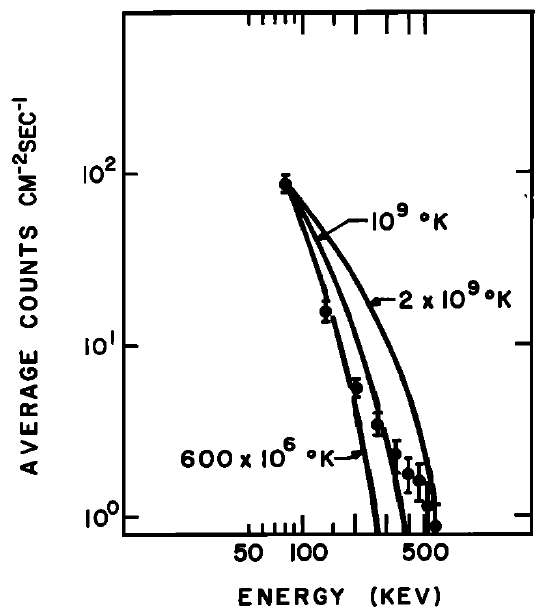 1966 July 7
Cline, T. L., Holt, S. S., & Hones, E. W. 1968, J. Geophys. Res. 73, 434
[Speaker Notes: Spectral flattening exceeding that expected from relativistic flattening and electron-electron bremsstrahlung sometimes seen above a few hundred keV]
Spectra from the Hard X-Ray Burst Spectrometer (HXRBS) on the Solar Maximum Mission (SMM)
15 energy channel, 128-ms read-out CsI (Na) scintillation spectrometer
Observations of over 7,000 flares

Spectra typically follow soft-hard-soft evolution

May 13 flare spectrum hardened with time above 60 keV
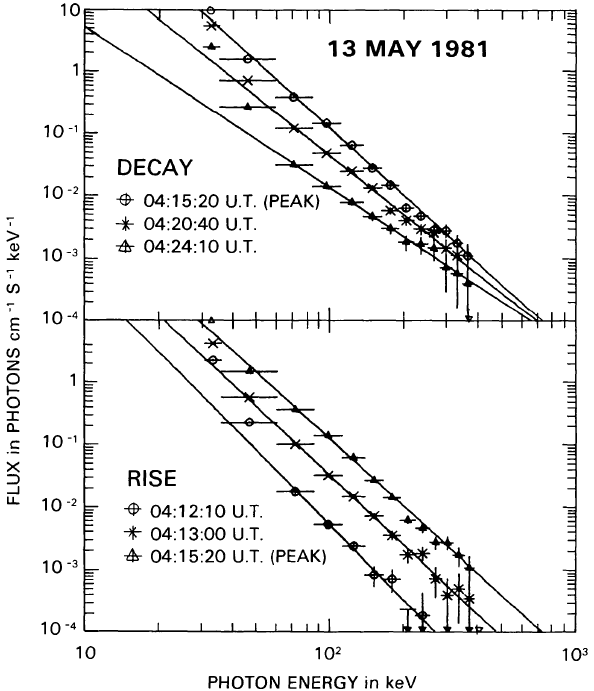 Dennis, B. R. 1985, Solar Phys. 100, 465
[Speaker Notes: Hardening (instead of S-H-S) associated with SEPs]
Hot Isothermal + Double-Power-Law Spectral Fits
Balloon-borne array of cooled germanium detectors

30 MK isothermal component below ≈ 35 keV

Double-power-law spectra above 35 keV (Schwartz et al. 1987)
Only high-resolution spectra until 2002 launch of RHESSI !
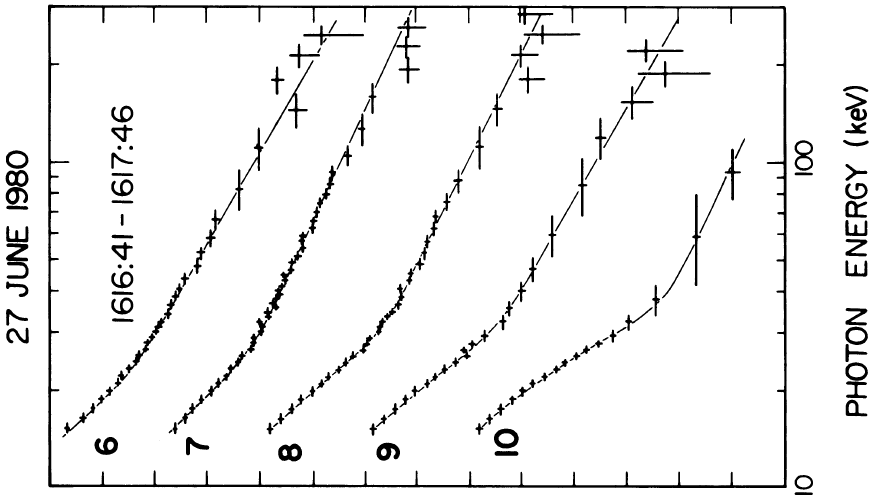 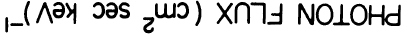 Lin, R. P., Schwartz, R. A., Pelling, R. M., & Hurley, K. C. 1981, Ap. J. 251, L109
[Speaker Notes: First spectra to clearly show both thermal & power-law components together
Temperatures up to ~50 MK have been deduced from spectral fits]
The Neupert Effectand Chromospheric Evaporation
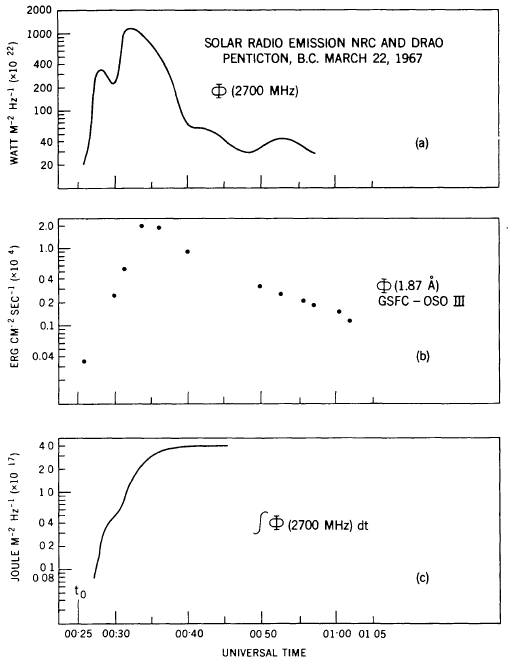 Time integral of cm-λ radio light curve (hard X-ray light curve) correlated with rise of soft X-ray light curve

Collisional energy losses by energetic electrons in thick target heat and ionize chromospheric plasma

Chromospheric plasma expands upward into corona
Neupert, W. M. 1968, ApJ 153, L59
[Speaker Notes: Seen in most flares]
From Photon Spectrum to Accelerated Electron Distribution: Analytic Results
Brown, J. C. 1971, Solar Phys. 18, 489
Assume injected power-law electron flux distribution:                          F(E) = AE−δ   electrons s−1 keV−1
Assume collisional energy losses:                             dE/dx = −Kn(x)/E    keV cm−1
Assume Bethe-Heitler bremsstrahlung cross section:
Photon spectrum has a power-law form:                          I(ε) = I0 ε−   photons cm−2 s−1 keV−1
Thick target:  = δ − 1
Thin target:   = δ + 1
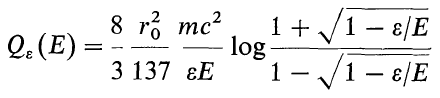 [Speaker Notes: Collisional losses flatten the spatially integrated electron distribution]
The Low-Energy Cutoff and the Total Energy in Accelerated Electrons
Power-law electron flux distribution:    F(E) = AE−δ   electrons s−1 keV−1            = F0 (δ−1) Ecδ−1 E−δ , for E > Ec
Ec is the low-energy cutoff to F(E).  
F0 is the integrated electron flux in electrons s−1 above Ec.  
Thick-target emission does not depend on the plasma (target) density.  
From spectral fit, can determine total accelerated electron number flux (F0) and energy flux above energy E = ε !
Time integration gives total number and energy of electrons above energy E = ε !
[Speaker Notes: High-energy cutoff physically interesting, but difficult to identify and generally does not affect deduced total electron flux
What fraction of flare spectra are consistent with a high-energy cutoff?]
Modeling Spectra in the Object Spectral Executive (OSPEX)
Count spectra to photon spectra using RHESSI response matrix and model photon spectra
Bremsstrahlung and line emission from isothermal and multi-thermal models
Single and multiple power-law photon spectrum models
Albedo correction
Model photon spectra computed from model electron distributions and relativistic bremsstrahlung cross section
thick and thin target
double power-law electron distribution with low- and high-energy cutoffs
[Speaker Notes: Other models available or can be added
Model independent spectral inversion to Mean Electron Flux electron distribution also available]
Modeling the Spectral Evolution in a Large Flare: 2002 July 23
Time Evolution of  Electron Distribution Fits
Time Evolution of Photon Spectral Fits
Sample Spectral Fit
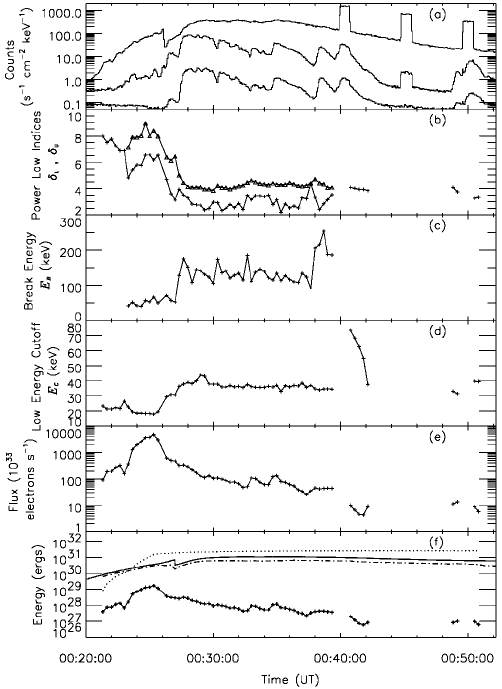 12 – 40 keV
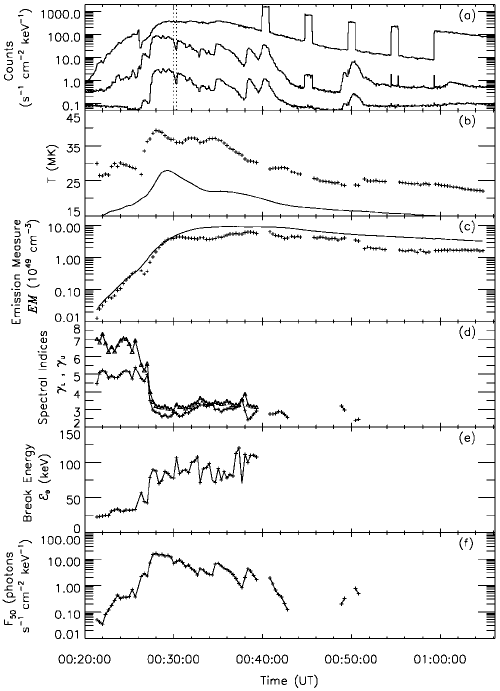 40 – 100 keV
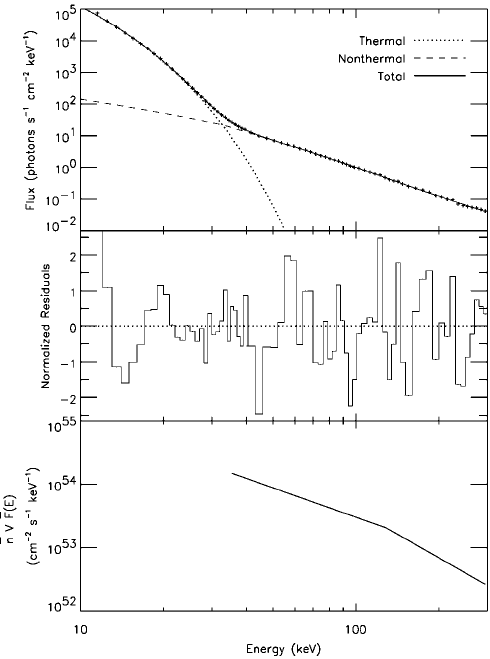 100 – 300 keV
Double power law,Thick Target
Low-Energy Cutoff
Double-power-law fit
Electron Number Flux (x 1033)
Double power law,Thin Target
Photon Flux at 20 keV
Accumulated Energy in Electrons
Electron Energy Flux
Holman, G. D., Sui, L., Schwartz, R. A., & Emslie, A. G. 2003, ApJ 595, L97
[Speaker Notes: High values for the low-energy cutoff found late in flare
Two-thirds of nonthermal electron energy deposited BEFORE impulsive rise of hard X-rays]
Example of a Fit of a Physical Model to Hard X-ray Spectra
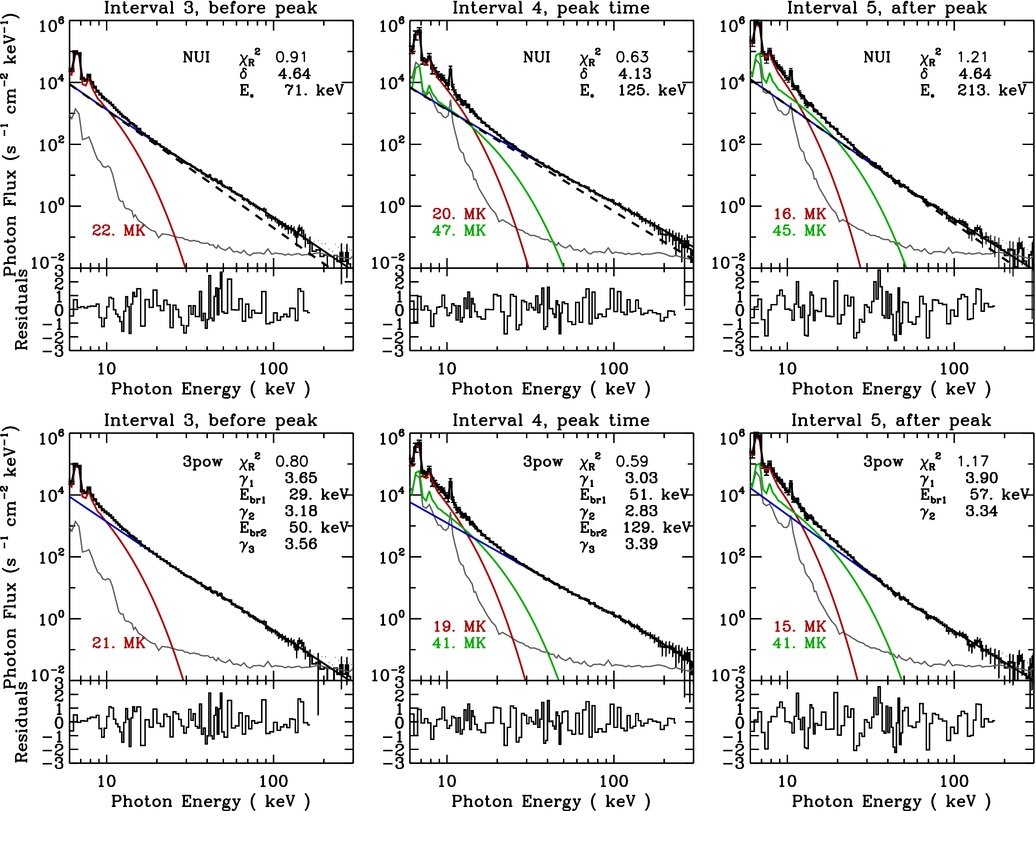 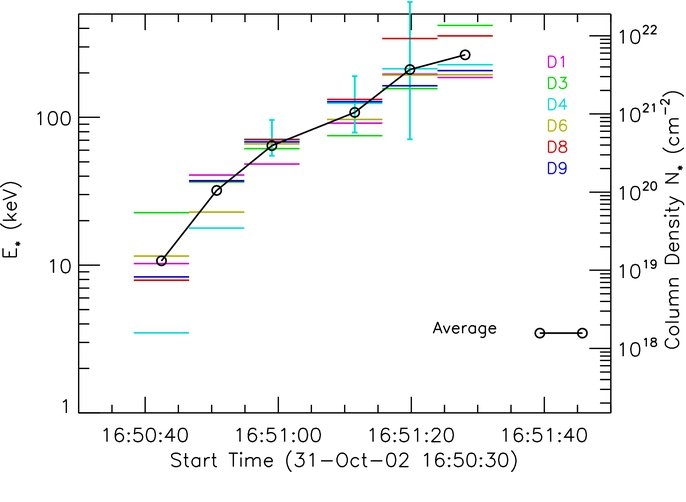 Transition from fully ionized to neutral plasma in the thick-target region introduces a mild “kink” into the hard X-ray spectrum

Time-evolution of kink indicates column density of fully ionized plasma increased by at least two orders of magnitude in impulsive phase
Su, Y., Holman, G. D., & Dennis, B. R. 2011, ApJ 731, 106
[Speaker Notes: Evolution of column density can be compared with numerical chromospheric evaporation results using injected electron distributions deduced from spectral fits]
Example 2: Injected Power-Law Electron Distribution with Return-Current Losses
A return current maintains charge neutrality, resupplies electrons to the acceleration region, and stabilizes the electron beam.

The electric field driving the return current also decelerates the electrons in the primary beam of accelerated electrons.
Fit of a return-current loss model to “data” from numerical simulations (Zharkova, V. V., & Gordovskyy, M. 2006,ApJ 651, 553)
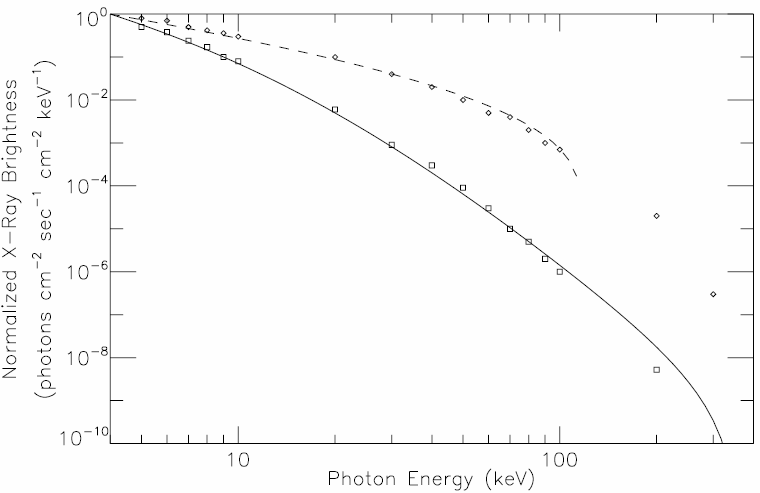  = 3V = 130 kV
 = 7V = 14 kV
Injected electron distribution:Single power lawLow-Energy Cutoff at 8 keVHigh-Energy Cutoff at 384 keV
Holman, G. D. 2012, ApJ 745, 52
[Speaker Notes: Flat low-energy cutoff below electron energy V = potential drop in loop]
The Standard Modelfor Solar Eruptive Events
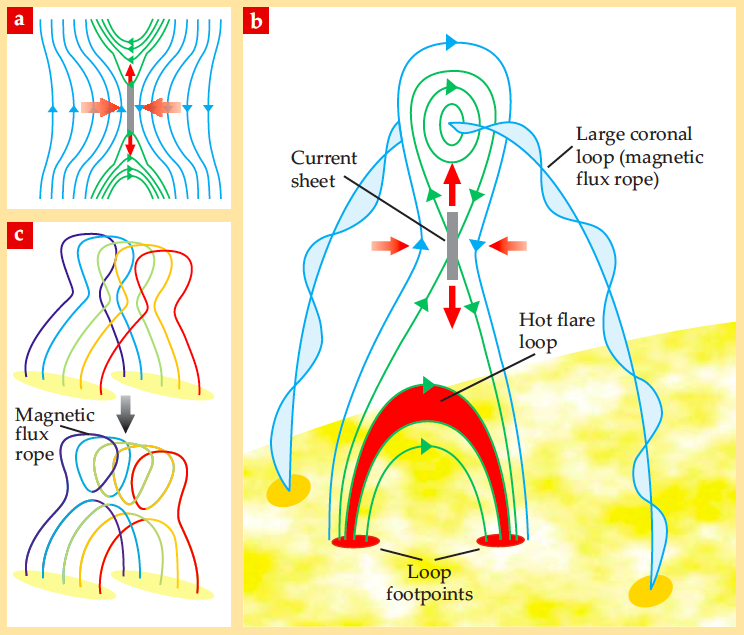 ElectronAcceleration
ElectronPropagation
Thick-TargetBremsstrahlungX-Rays
Holman, G. D. 2012, Physics Today, April issue
[Speaker Notes: Downward ejected, reconnected magnetic field becomes flare arcade
Upward ejected magnetic field (light-blue flux rope) becomes CME
Electrons most likely accelerated in “jet” region below current sheet Accelerated electrons stream from reconnection region to arcade loop foot points to produce thick-target X-rays]
High-Energy Aspects of Solar Flares: A RHESSI-Inspired Monograph
Space Science ReviewsVol. 159, Issues 1 – 42011
PrefaceOverview of Volume7 Review ArticlesSummary and Future Prospects 55 authors!
“Implications of X-Ray Observations for Electron Acceleration and Propagation in Solar Flares”, Holman, G. D., Aschwanden, M. J., Aurass, H., Battaglia, M., Grigis, P. C., Kontar, E. P., Liu, W., Saint-Hilaire, P., and Zharkova, V. V., 2011,Space Science Reviews, 159, 107
“Deducing Electron Properties from Hard X-Ray Observations”, Kontar, E. P., Brown, J. C., Emslie, A. G., Hajdas, W., Holman, G. D., Hurford, G. J., Kasparova, J., Mallik, P. C. V., Massone, A. M., McConnell, M. L., Piana, M., Prato, M., Schmahl, E. J., and Suarez-Garcia, E., 2011, Space Science Reviews, 159, 301
[Speaker Notes: Two review articles from the SpSciRev volume most relevant to the analysis and interpretation of hard X-ray spectra]